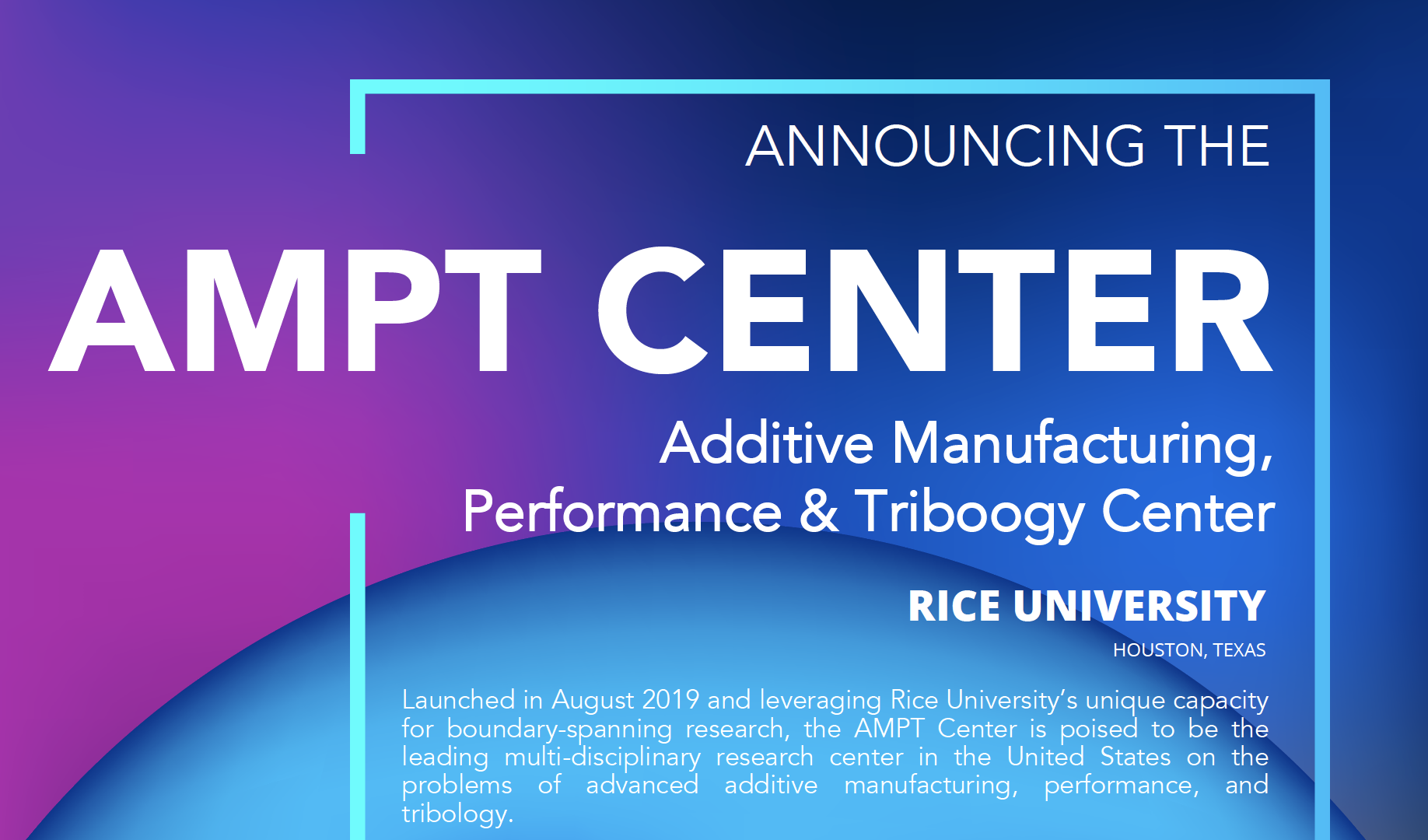 1
AMPT Center quick overview
Launched in August 2019 with Inaugural AMPT Symposium – over 20 companies represented
Leverages Rice’s core strengths in materials, additive manufacturing, and mechanics 
Multidisciplinary capabilities:  brings together faculty and research staff from five Rice Engineering departments (and growing)
Focused objective:  uniquely integrated approach to design and optimization of materials and systems having components in relative motion
Industry centered:  AMPT Center research agenda is driven by its industry members
2
AMPT Faculty and Research Staff (partial roster)
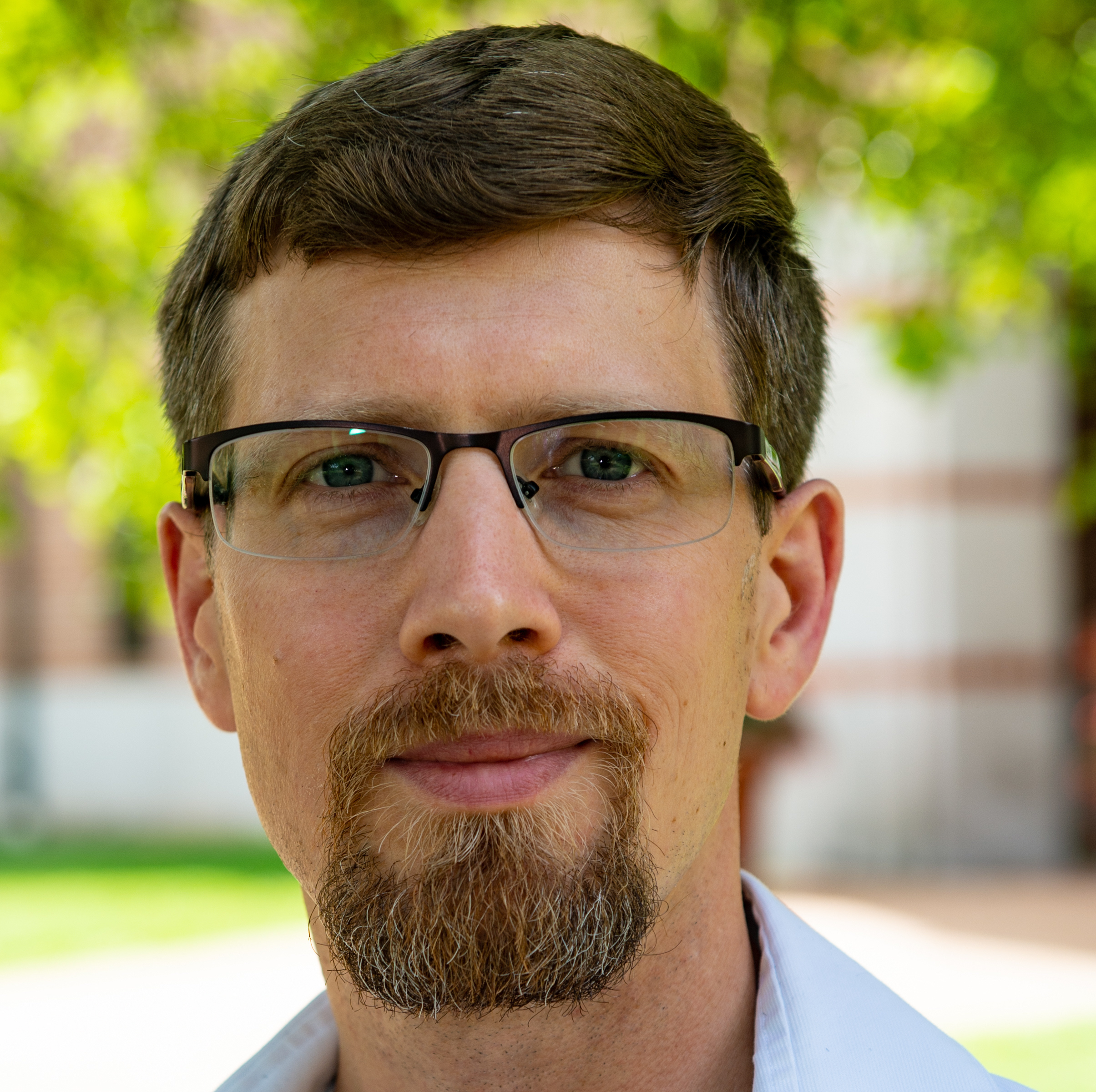 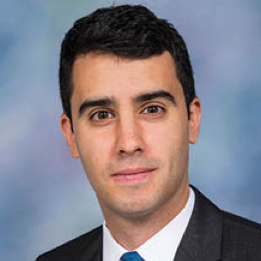 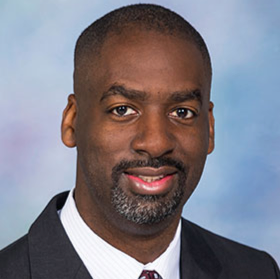 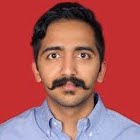 Zack Cordero
Materials Science & NanoEngineering
Fred Higgs, FASME
Mechanical 
Engineering
Prathamesh Desai
Mechanical 
Engineering
Matthew Brake, FASME
Mechanical Engineering
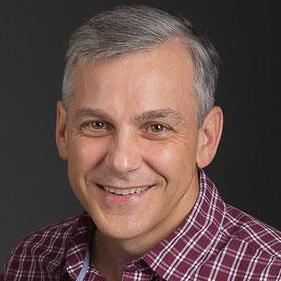 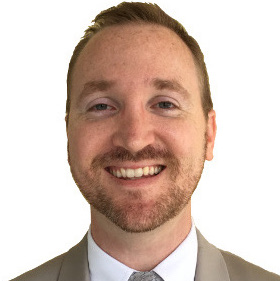 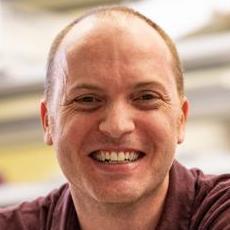 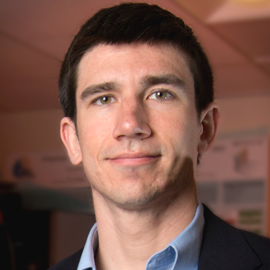 Daniel J. Preston
Mechanical 
Engineering
Nicholas Dunbar
Mechanical Engineering
B.J. Fregly
Mechanical Engineering
Jordan Miller
Bioengineering
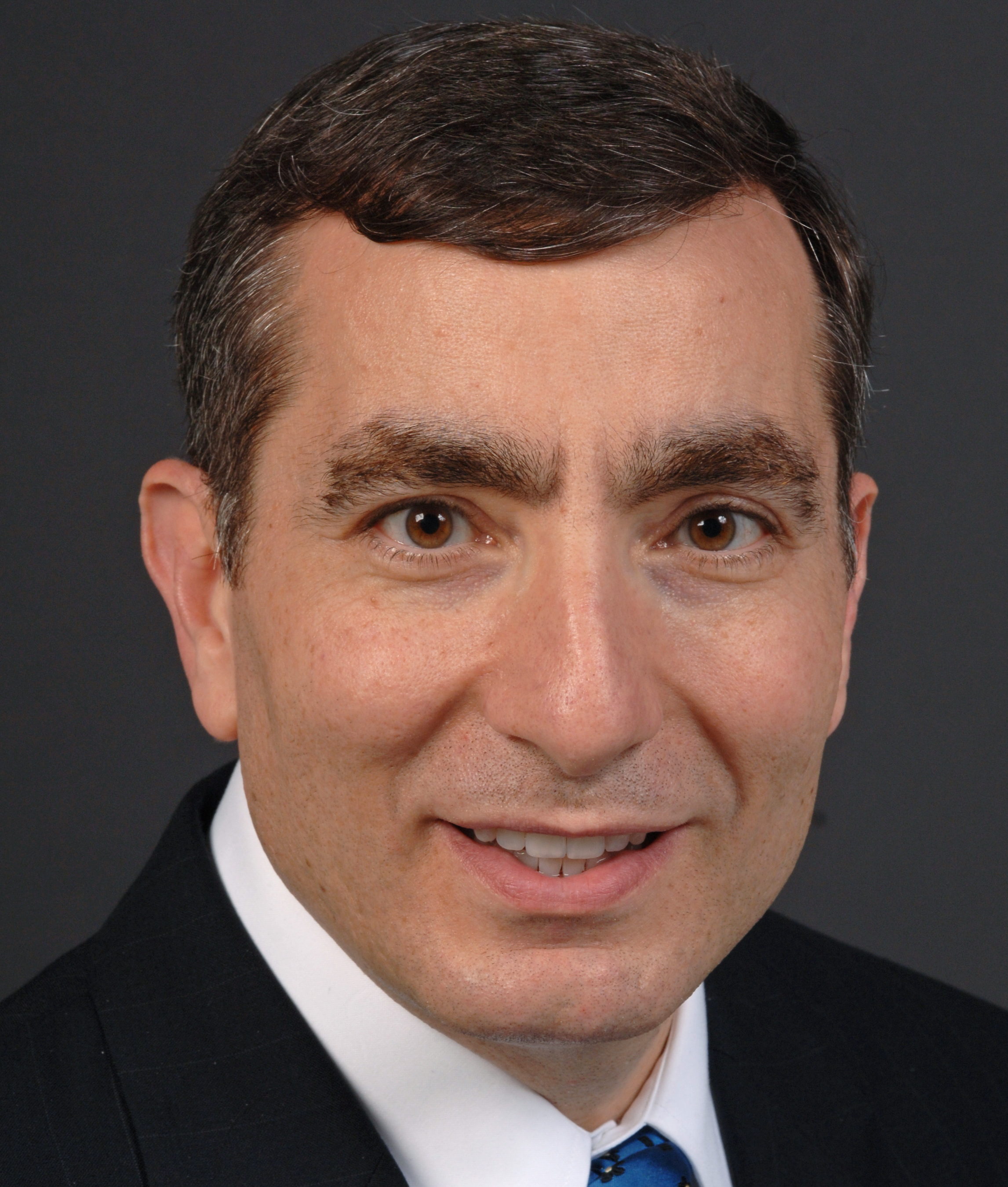 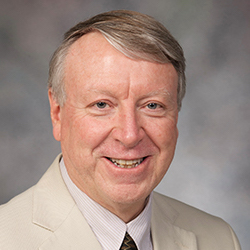 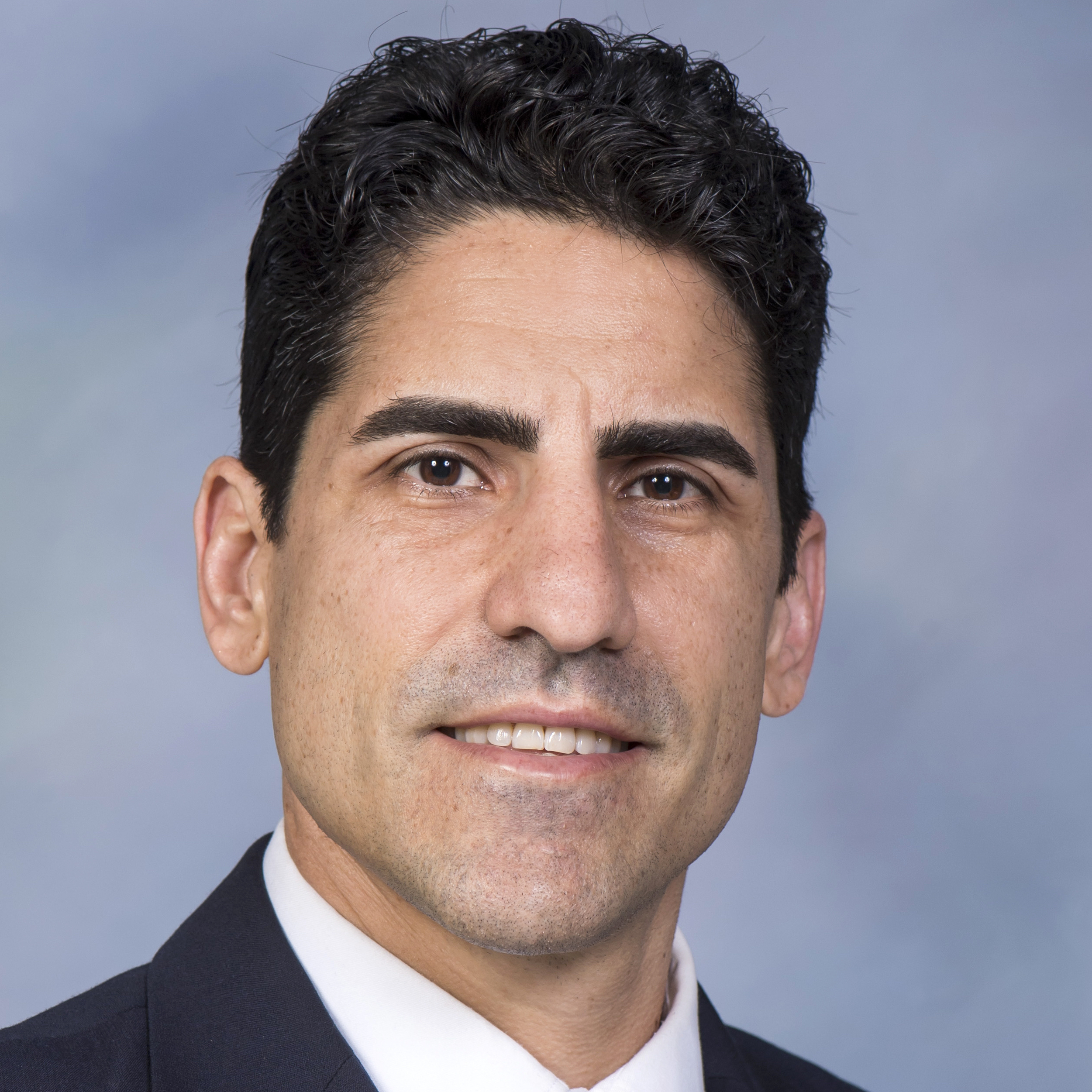 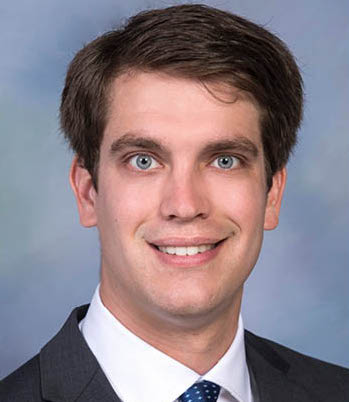 James Tour, NAI, FAAAS 
Chemistry / 
Materials Science & NanoEngineering
Rafael Verduzco
Chemical & 
Biomolecular
Engineering
Geoff Wehmeyer
Mechanical 
Engineering
Ned Thomas, NAE, AAAS 
Materials Science & NanoEngineering
3
Basics of AMPT Membership
Seat on AMPT Center Advisory Board
Participation in Annual Symposium
Access to Rice faculty and students
Short courses and training on AMPT instruments
 
Direction of research projects
Associate,
Standard &  
Executive Members
Standard & 
Executive
4
Questions?
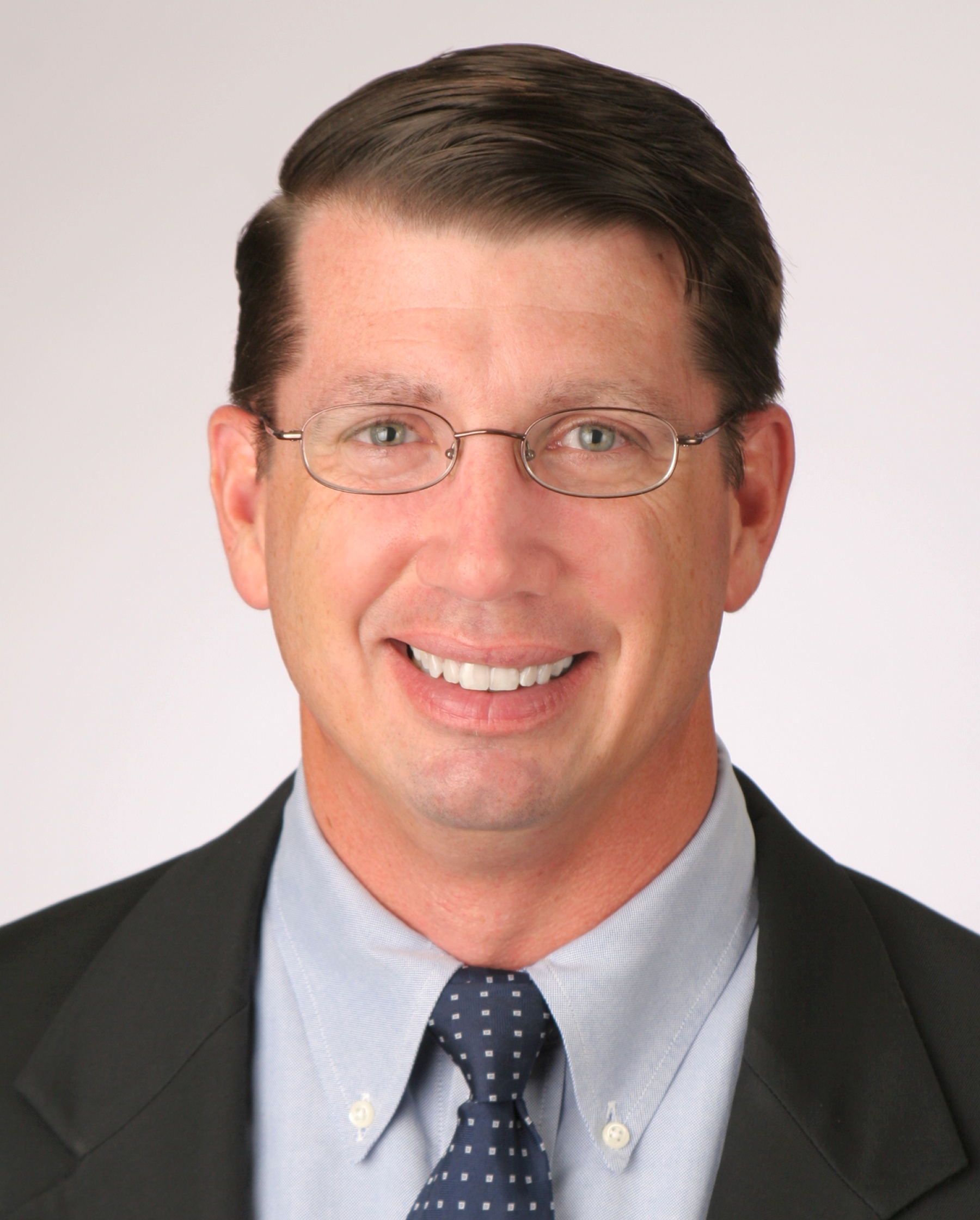 George Webb, AMPT Center Industry Liaison
Rice University – MS 3636100 Main Street, Houston, TX 77005
(713) 348-2704
gwebb@rice.edu
5